SEM -3 पेपर-203 में 


			        

आपका स्वागत  हैं।
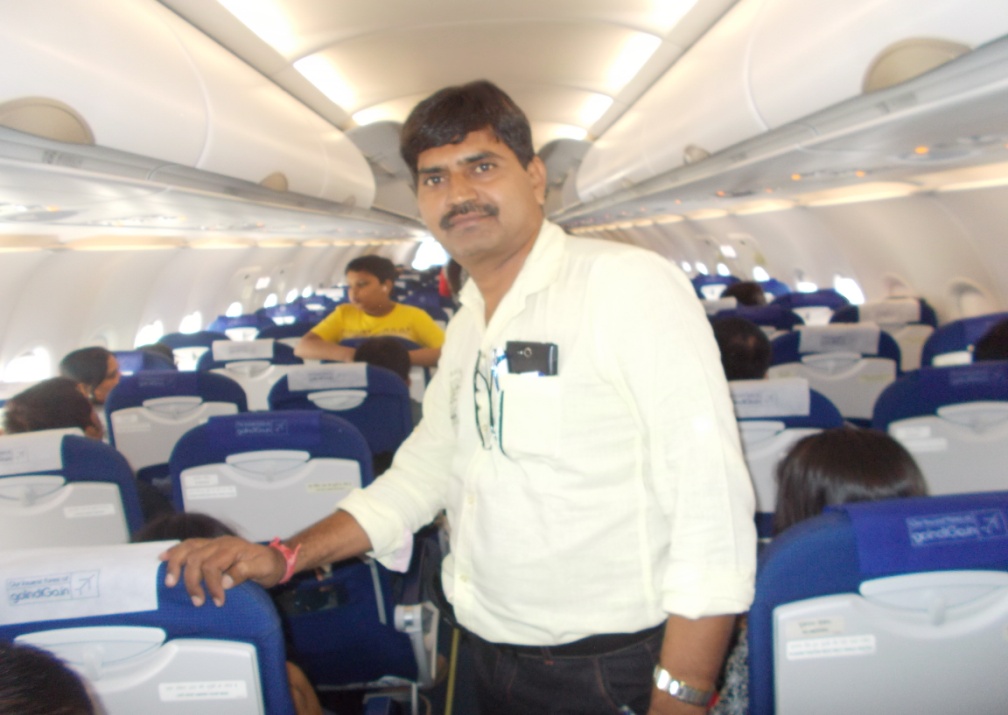 भक्ति काल की परिस्थितियां
भक्ति काल का समय संवत 1375 से लेकर सवत 1700 तक निर्धारित किया गया 
इस युग की राजनीतिक, सामाजिक, धार्मिक और सांस्कृतिक राजनीतिक परिस्थितियाँ
राजनीतिक दृष्टि
इस युग में मुख्य रूप से तुगलक वंश से लेकर मुगल वंश के बादशाह शाहजहां के 
सर्वप्रथम तुगलक और लोधी वंश के शासकों ने यह राज्य किया।
इस युग में बलबन और अलाउद्दीन जैसे क्रूर शासकों ने तलवार के बल पर अलाउद्दीन खिलजी ने मालवा, महाराष्ट्र और गुजरात को जीतकर राजस्थान का भी कुछ क्षेत्र जीत लिया। 
अलाउद्दीन की मृत्यु के पश्चात पंजाब के गयासुद्दीन तुगलक ने दिल्ली का शासन संभाल लिया।
भक्ति काल की परिस्थितियां
राजनीतिक दृष्टि
धीरे-धीरे मेवाड़ में राजपूतों की,  तिरहुत में ब्राह्मणों की, बुंदेलखंड में बुंदेलों की, उड़ीसा में सूर्यवंशियों की, दक्षिण भारत में बहमनी शासकों की शक्ति बढ़ी।
1526 में बाबर के आक्रमण से न केवल दिल्ली का इब्राहिम लोधी पराजित हुआ बल्कि राणा सांगा की पराजय से राजपूत शक्ति भी बिखर गई। 
मुगल शासकों ने भी भारत वासियों पर मनमाने अत्याचार किए। अनेक हिंदुओं को मुसलमान बनाया गया।
भक्ति काल की परिस्थितियां
यही नहीं मुसलमानों में भी शिया और सुन्नी के नाम पर झगड़े होने लगे।
 हुमायूं और शेरशाह का संघर्ष हुआ। शेरशाह अधिक दिनों तक दिल्ली पर शासन नहीं कर सका।
 अकबर, जहांगीर और शाहजहां के काल में थोड़ी बहुत शांति बनी रही।
 अकबर की धार्मिक सहिष्णुता एवं राजपूत नीति ने उसके साम्राज्य को दृढ़ता प्रदान की। 
महाराणा प्रताप जैसे योद्धा उस समय भी आजादी के लिए संघर्ष करते रहे। 
कुल मिलाकर कहा जाए तो पूरे देश में गृह-कलह, हिंसा और अत्याचार का वातावरण फैला रहा।
भक्ति काल की परिस्थितियां
सामाजिक परिस्थितियां-
मुस्लिम धर्म का प्रभाव हुई।बलपूर्वक हिंदुओं को मुसलमान बनाया। 
दूसरी ओर हिंदुओं में जाति-पाति और ऊंच-नीच का भेद भाव अत्याधिक कट्टर हो गया था। 
समाज रूढ़िग्रस्त एवं जातिवादी पर आधारित समाज बना
बाल विवाह, पर्दा प्रथा तथा सती प्रथा का बोलबाला था। स्त्रियों में शिक्षा का प्रचार नहीं था। बहु विवाह का प्रचलन था तथा अमीरों और नवाबों की अंत:पुरों में अनेक रानियां होती थी।
भक्ति काल की परिस्थितियां
सामाजिक परिस्थितियां-
दो वर्गों में- एक वर्ग राजा, महाराजा, सेठ, साहूकार, सुल्तान तथा सामंतों आदि का था वहीं दूसरे वर्ग में किसान, मजदुर, दलित, राज्य कर्मचारी और पारंपरिक काम धंधे में लगे लोग आते थे। 
साधु संतों में पाखंड एवं बाहरी आडंबरों का बोलबाला था। 
समाज असहाय, दरिद्रता और अत्याचार की भट्टी में झुलस रहा था। इस तरह सामाजिक दृष्टि से हिंदू जाति काफी पिछड़ चुकी थी।
भक्ति काल की परिस्थितियां
सामाजिक परिस्थितियां-
तीतरबाजी, कबूतरबाजी, पतंगबाजी आदि का प्रचलन भी समाज में 
सारांश में कहे तो एक तरफ परंपरावादी लोग अपनी परंपराओं को बनाए रखने के पक्ष में थे तो दूसरी तरफ नव इस्लाम के हितैषी लोग स्वयं को प्रगतिशील बता कर समाज में बदलाव लाना चाहते थे।
भक्ति काल की परिस्थितियां
धार्मिक परिस्थितियां-
धार्मिक दृष्टि से यह युग उत्कर्ष काल था। शंकराचार्य ने बौद्ध धर्म की विकृतियों पर प्रहार करते हुए फिर से सनातन धर्म की स्थापना की। 
नाथ मुनियों ने योग साधना पर बल दिया। दक्षिण भारत में 12 आलवार संत हुए इन्होंने सगुण भक्ति के लिए लोगों को प्रेरित किया। 
हिंदू और मुस्लिम दोनों ही धर्मों में पूजा, नमाज, माला, तीर्थ यात्रा, रोजा जैसे बाहरी आडंबरों की अधिकता हो गई थी।
भक्ति काल की परिस्थितियां
धार्मिक परिस्थितियां-
इन धर्मों में व्याप्त सामाजिक कुरीतियों और आडंबर को रोकने में तत्कालीन संतों ने महत्वपूर्ण भूमिका निभाई। 
कबीर का समाज सुधार, जायसी का प्रेम, तुलसी का समन्वयवाद तथा सूरदास द्वारा कृष्ण का लोकरंजन स्वरूप का चित्रण निश्चय ही तत्कालीन परिस्थितियों की देन है।
भक्ति काल की परिस्थितियां
आर्थिक परिस्थितियां
इस समय आर्थिक दृष्टि से हिंदू लोग बिछड़ने लगे थे और कुछ लोगों के लिए तो जीवित रहना भी कठिन हो गया था।
शेरशाह सूरी का राज्य भले ही अल्पकाल के लिए रहा हो लेकिन उसने जमीदारी प्रथा समाप्त करके राज्य में खुशहाली लाने का प्रयास किया।
मुगल राजाओं ने फिर इस प्रथा को आरंभ कर दिया। भक्ति काल में सामंती समाज में आर्थिक उत्पादन का आधार कृषि ही थी। कृषि से जुड़े काम धंधे हस्तकलाएं तथा व्यापार आदि को ही आजीविका का प्रमुख साधन माना जा सकता था।
भक्ति काल की परिस्थितियां
आर्थिक परिस्थितियां
उच्च वर्ग विलासिता पूर्ण जिंदगी जीता था और निम्न वर्ग अत्यंत निर्धनता में जीवन यापन कर रहा था। मजदूरों, कारीगरों तथा मेहनतकश किसानों की आर्थिक स्थिति अच्छी नहीं थी।
भक्ति काल की परिस्थितियां
सांस्कृतिक परिस्थितियां
भारतीय धर्म और संस्कृति में समन्वय की भावना को अत्यधिक महत्व प्रदान किया गया है। समन्वयात्मकता, भारतीय संस्कृति की विशेषता है। विदेश से आने वाली संस्कृतियों को ही भारतीय संस्कृति ने अपना अंग नहीं बनाया बल्कि देश में उत्पन्न विरोधी विचारधाराओं को भी अपने अनुकूल बनाने का काम किया।
भक्ति काल की परिस्थितियां
साहित्यिक परिस्थितियां
हाट बाजार तथा सेना में आम बोलचाल की भाषा उर्दू के रूप में विकसित हो रही थी। 
पहले की भाषा अवधी और ब्रज बनती जा रही थी। 
भक्ति काल में प्रबंध काव्य, मुक्तक काव्य तथा गीतिकाव्य लिखे। 
संस्कृत भाषा के कुछ ग्रंथों की टीकाएं भी इस समय लिखी गई।
 कबीर, सूर, तुलसी, जायसी देश के महान कवि हुए हैं। 
भक्ति काल को हिंदी साहित्य का स्वर्ण युग भी कहा जाता है।